Continuous Assessment
Continuous Assessment
Continuous assessment consist of questioning, observation, and the organization of small tasks that show whether your learners are learning or not... We do daily assessments in order to understand as we are teaching.’
Functions of Continuous Assessment
Diagnosis, 
Guidance, 
Evaluation, 
Grading’
Prediction, And
Selection,
Core principles of continuous assessment
1. Fit to purpose. To begin, as Gardner et al., (2008, p. 16) assert, all continuous assessment must ‘include explicit processes to ensure that information is valid and is as reliable as necessary for its purpose.’ Indeed, there may be many purposes for assessment in the classroom, illustrated by the notions of summative and formative assessment, of assessment as, for, and of learning, of monitoring, of feedback and remediation, and more.
2. Improve classroom teaching and learning. Narrowing the focus on ‘purpose, continuous assessment should serve especially to strengthen teaching and learning. While this may imply most directly what happens in the classroom, it also vitally generates information to guide the policies, plans, technical and material inputs, and other systemic factors which influence the nature and efficacy of classroom and school practice.
Core principles of continuous assessment
3. Engage students fully and purposefully in their learning. Delving deeper into the learning dimension, continuous assessment should focus on the student, featuring particularly the aspects of feedback and tailored guidance, or remediation.
Core principles of continuous assessment
4. Influence factors beyond education. Continuous assessment can, and indeed must, also have positive impacts on factors beyond the classroom, and even beyond the education system, which also effect a strong influence on the quality and equity of learning. These may include aspects of a family-based, community-based, socio-cultural, environmental, economic or other nature.
Core Features of Continuous Assessment
It is classroom-based; 
It is flexible, allowing for (and even demanding) a wide variety of strategies and parameters (e.g., timing, duration, location, etc.) to measure different aspects of learning; 
It can be as narrow and specific or as broad and general as useful to indicate whatever learning the teacher and/or the student(s) wish to appraise;
It can be teacher-driven and also student-driven, seeking to measure one’s own level of comprehension and mastery as well as that of one’s peers; 
assure one’s own level of comprehension and mastery as well as that of one’s peers;
Core Features of Continuous Assessment
It can involve students with content in a wide range of ways beyond the common pencil and paper demonstration of retained knowledge and techniques, including problem-solving, performance, portfolio preparation, and project implementation, among others; 
It can be standardized, appraising all students against a common set of learning standards and employing the same assessment strategies and/or instruments;
Core Features of Continuous Assessment
It need not be standardized, adapting the content, degree of difficulty, frequency, timing, location, and other parameters to the particular needs or levels of individual students or groups of students, serving both to give them the greatest chance of exhibiting what they have learned and to contribute most fully to their on-going learning process;
It generates immediate results, or at least quick ones, for both the teacher and students to analyse and to use in ways which they find to be most helpful and significant; and 
It can yield highly useful information on learning to provide to decision-makers across the education system, and especially information that is richer, timelier, and more diverse than what large-scale, standardized assessments can provide.
Influence of Continuous Assessment
It influence 
Teacher and teaching, 
school and classroom resources, 
students and their studies, 
household and community factors, among others
Assessment for Learning & Assessment of Learning
Assessment FOR learning
Formative assessment
An integral part of the learning process
Clarifies for students what is to be learned and what success would look like.
Give useful and timely feedback to students
Comparison with aims and objectives is important
Helps students to identify the next steps they need to take and who can help them.
15
[Speaker Notes: Sets up the objectives for the class/lesson/topic 
What we want out of this learning/course/lesson, what a good answer would be
Timely feedback; time to change approach, diagnose problems and plan how to address them
Clarify the learning gap, give direction where we are going with this topic/lesson etc.]
Formative Assessment
Questioning
Feedback (marking and oral)
Peer and Self Assessment

Purpose:
To help pupils learn
16
Assessment OF Learning
Summative Assessment
Happens after the learning takes place
Information is gathered by the teacher
Information is usually transformed into marks or grades
Looks back on past learning
Comparison  with the performance of others
17
Summative Assessment
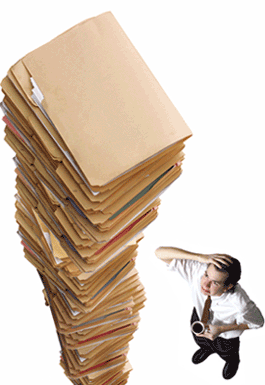 Tests
Practical exercises


Purpose:
To find out what pupils know, understand and can do (do not know, understand...) 
What progress have they made?
18
19
[Speaker Notes: It is important to avoid seeing assessment of learning and assessment for learning as opposing or contradictory practices. While the assessment of learning will always have a place in education and in classroom and school practice, the development of assessment for learning offers new opportunities for teachers.
The relationship…btween AfL and A of L…If the goal of learning is to achieve deep understanding, then formative assessment should identify problems and progress toward that goal, and summative assessment should measure the level of success at reaching that goal. They are different stages of the same process and should be closely tied together in design and purpose..]
Assessment AS Learning
Enables students to: 

Identify and reflect on elements of their own learning

Set their own learning targets

Practice self and peer assessment.
20
[Speaker Notes: Figuring out how one learns best (learning style) and how to use it to learn
Setting objectives/challenges, may not to learn the whole but master part (MTW project sometimes too ambisious) 
Follow marking schemes, teachers teach exam technique, Grid- what an A looks like, B looks like etc etc]